Przewodnik do używania strony mapchart.net w celu produkowania map
Do zastosowania w geografii, historii, językach, WOS, biologii i innych.
Wstęp
Do poruszania się po dostępnych narzędziach mapchart.net dobrze jest znać język angielski. Jednakże niniejszy przewodnik pomoże wszystkim Państwu odnaleźć się w tym serwisie.
W bardzo łatwy i szybki sposób mapy można wyprodukować dla siebie, lub zlecić ich wykonanie uczniom. Będzie to nowatorski rodzaj zadanej pracy domowej.
Serwis https://mapchart.net/ posiada bogatą bazę map administracyjnych  zarówno ogólnych całego świata lub kontynentów, jak i szczegółowych wybranych krajów.
Dla historyków, uruchomiony jest specjalny portal: https://historicalmapchart.net/
Przykładowy wybór map ogólnych i szczegółowych
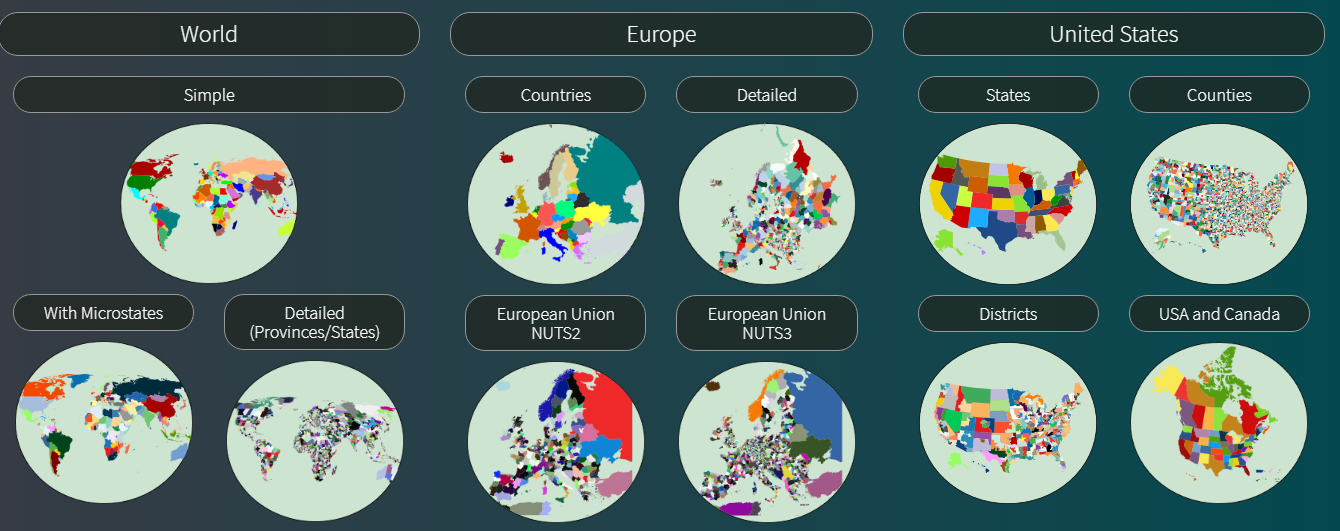 Przykładowe, szczegółowe mapy wybranych krajów
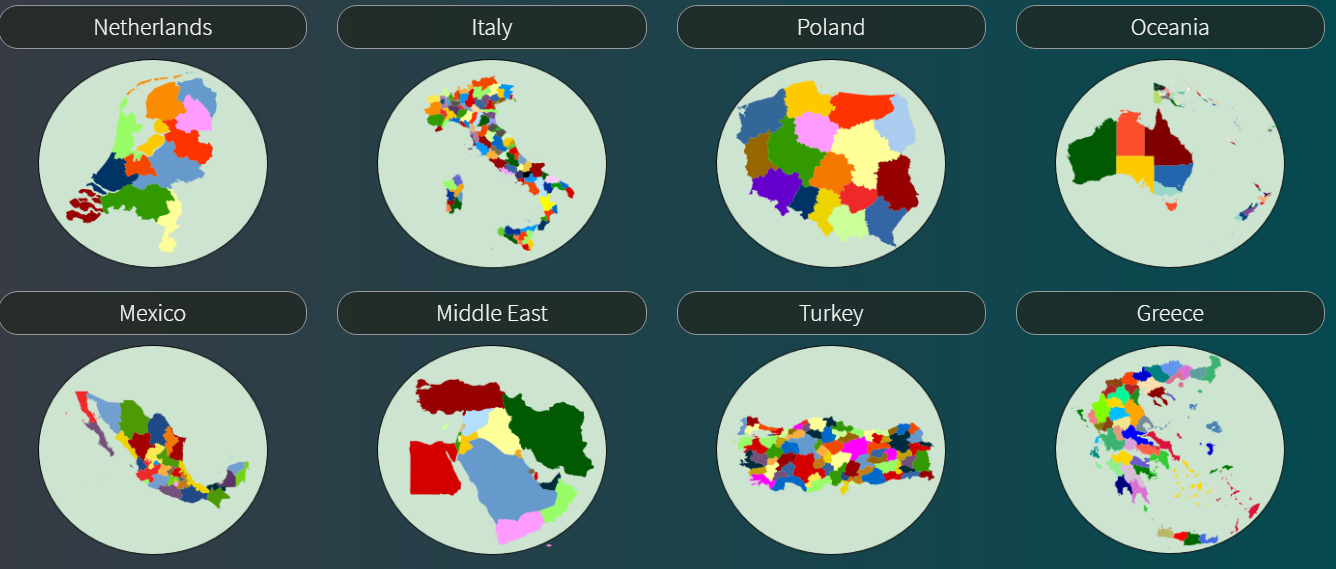 Przykładowe mapy historyczne w serwisie historicalmapchart.net
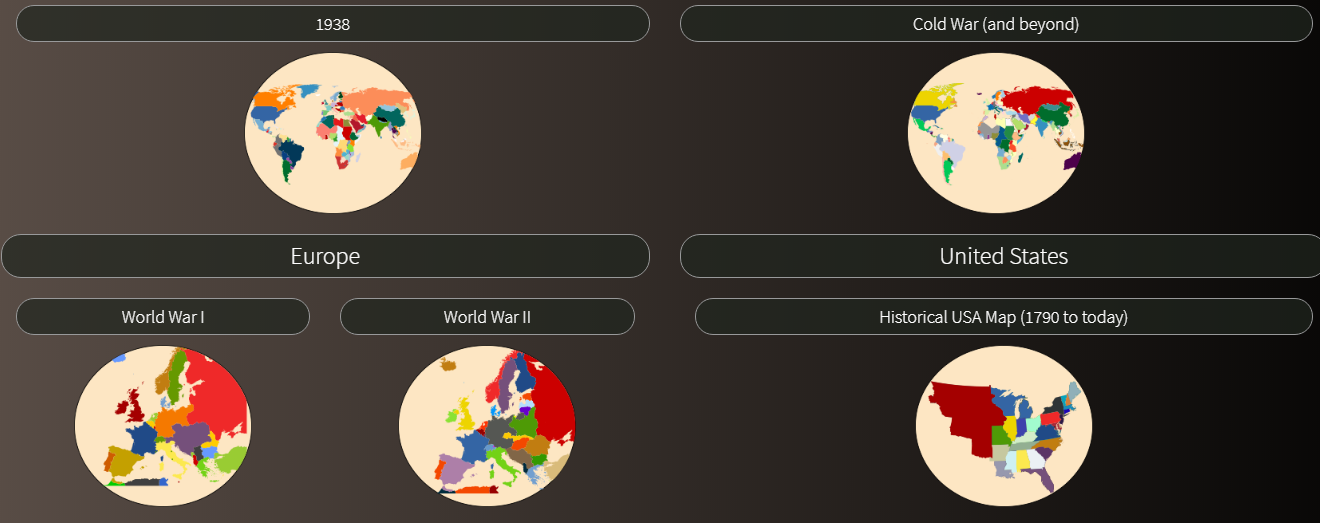 2. Jak produkować własne mapy?
Oba serwisy umożliwiają tworzenie własnych map na bazie konturowej mapy administracyjnej (podział na kraje lub bardziej szczegółowo: na prowincje, województwa itp.)
Zaprezentuję możliwości wykorzystania map na przykładzie Języka Polskiego.
Zadanie: Które kraje w trakcie swojego życia odwiedził Juliusz Słowacki?
Jako że poeta żył w pierwszej połowie XIX wieku, użyję mapy z serwisu historicalmapchart.net, mapa przedstawiająca świat w 1815 roku.
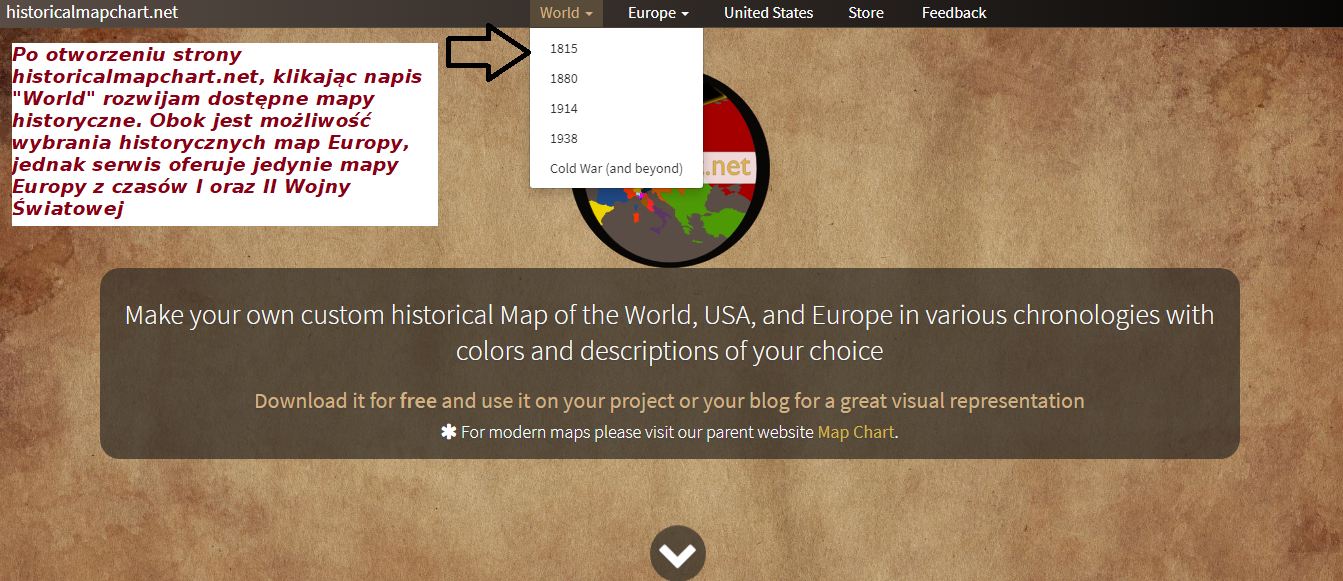 Po kliknięciu roku 1815 wyświetliła mi się taka mapa konturowa
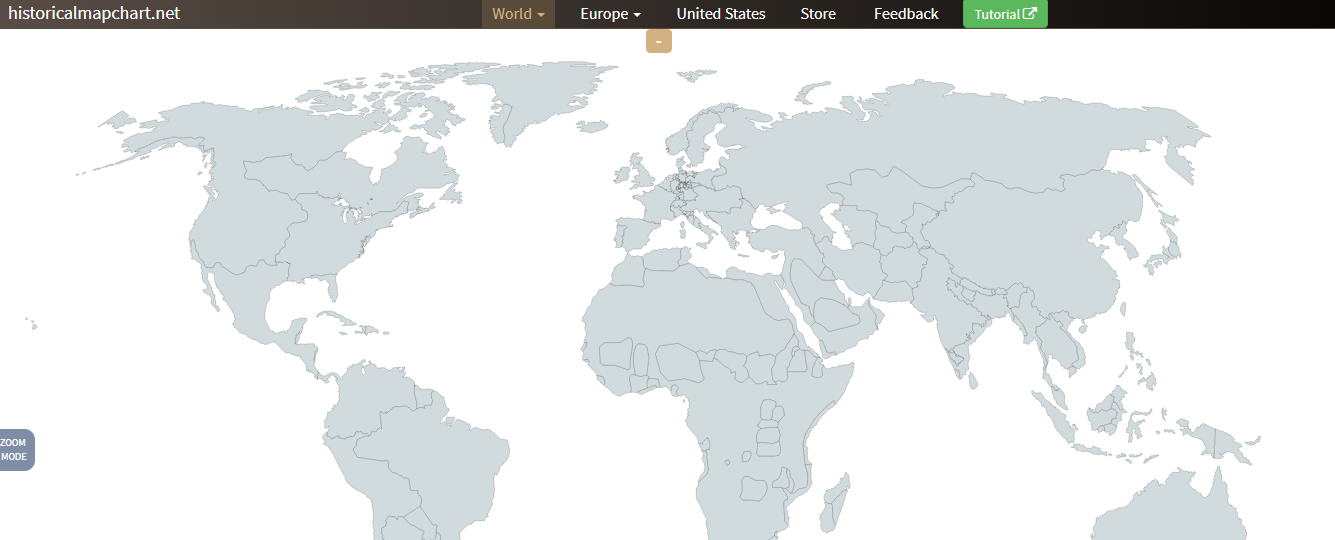 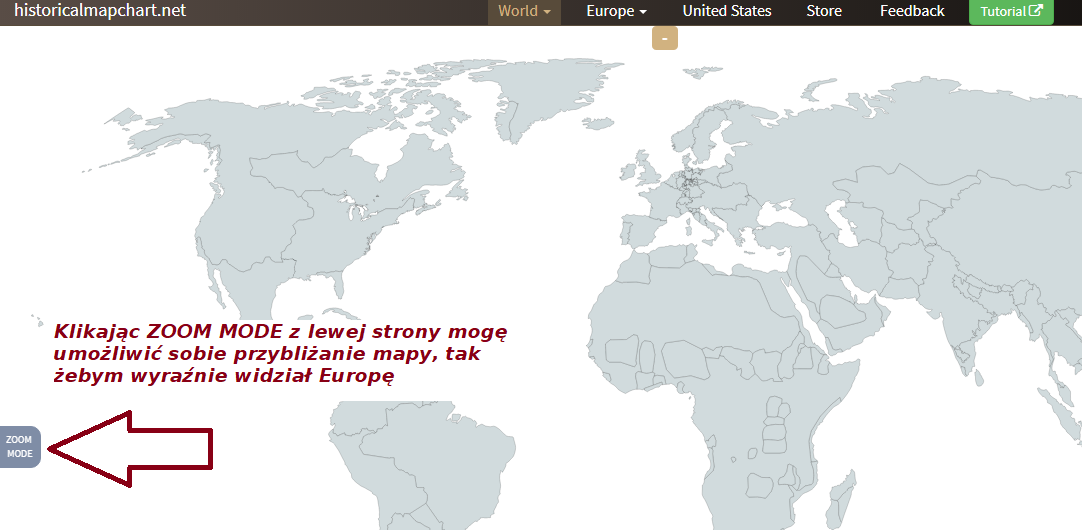 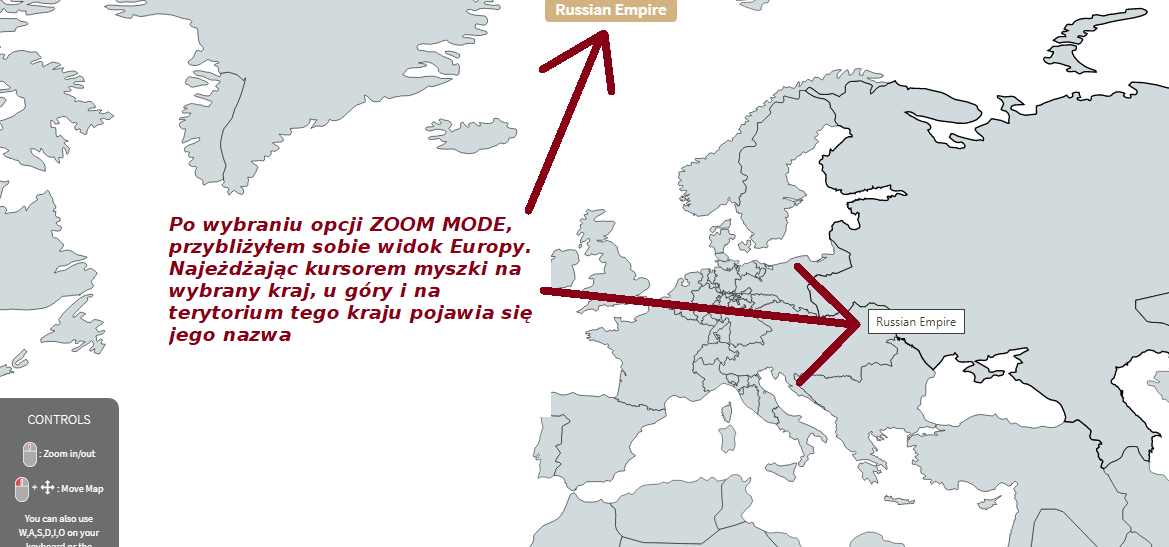 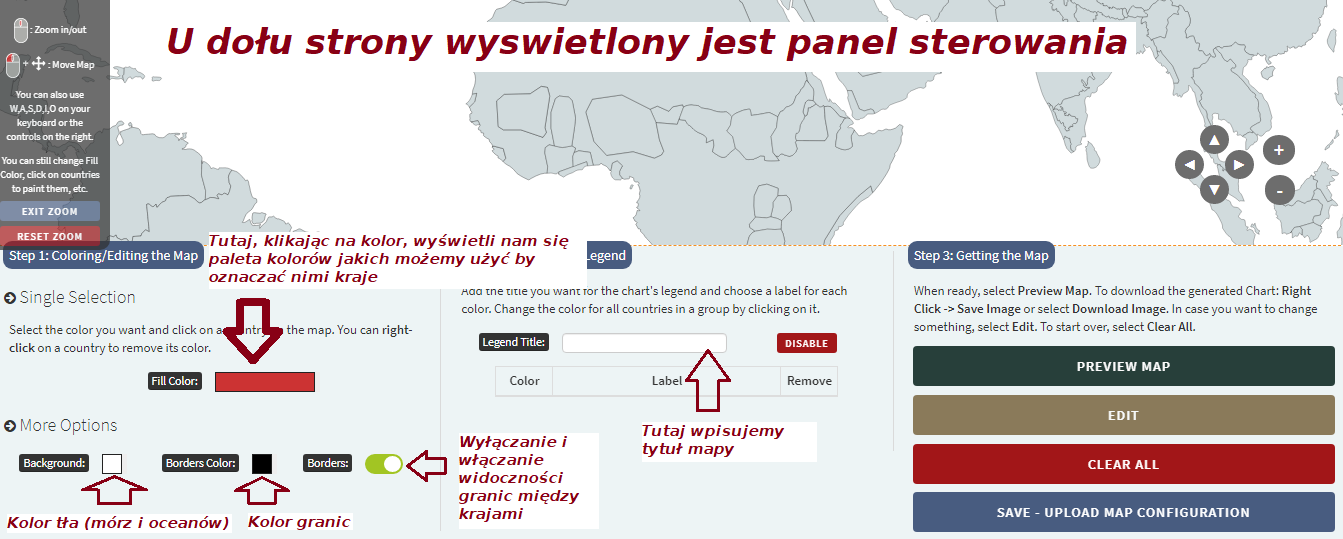 Ja uzupełniłem to w ten sposób. Kraje na zielono, morza na niebiesko, granice na czerwono. Tytuł mapy: Życie Juliusza Słowackiego
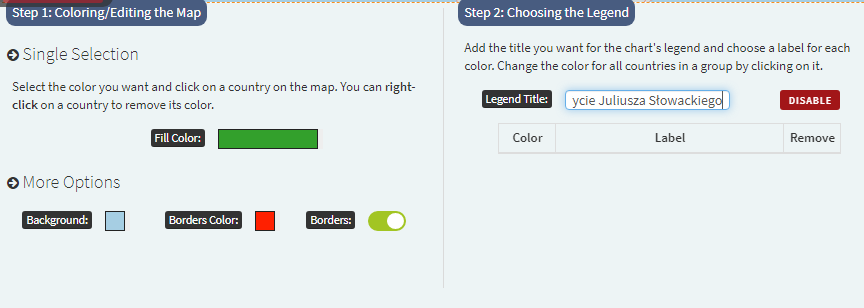 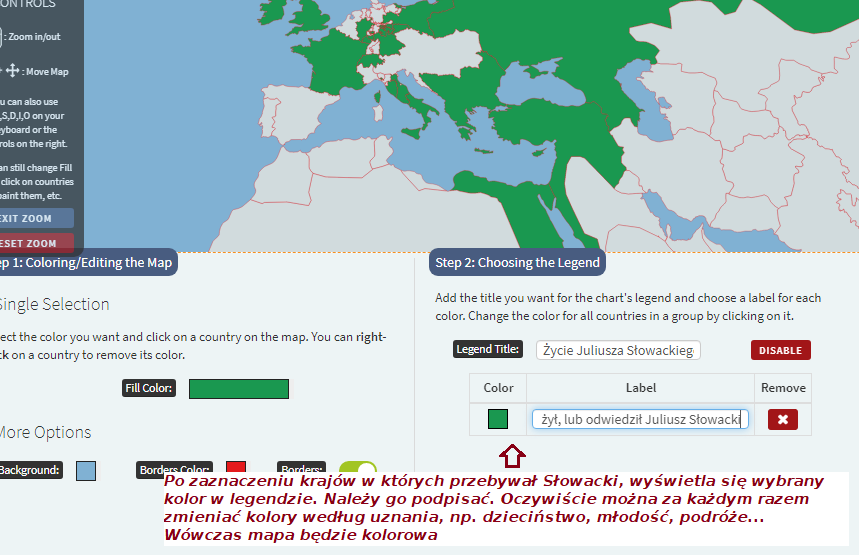 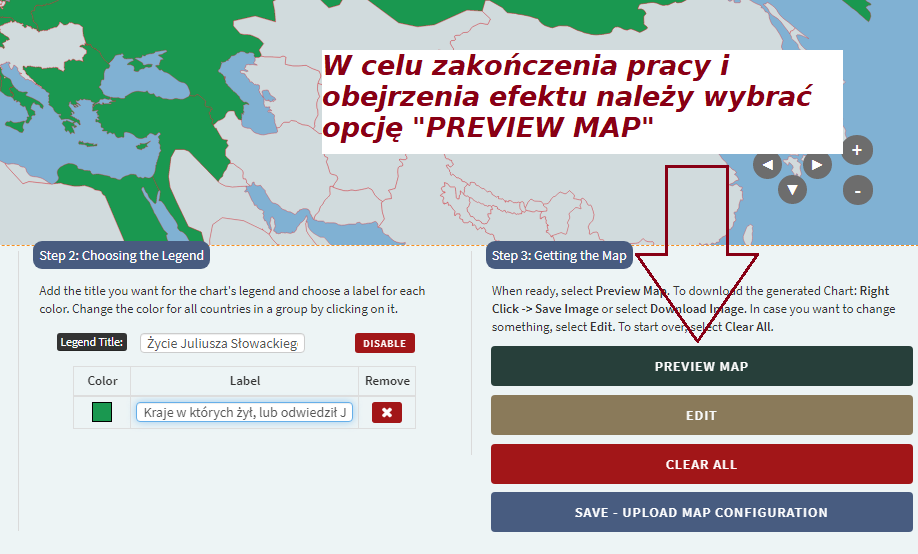 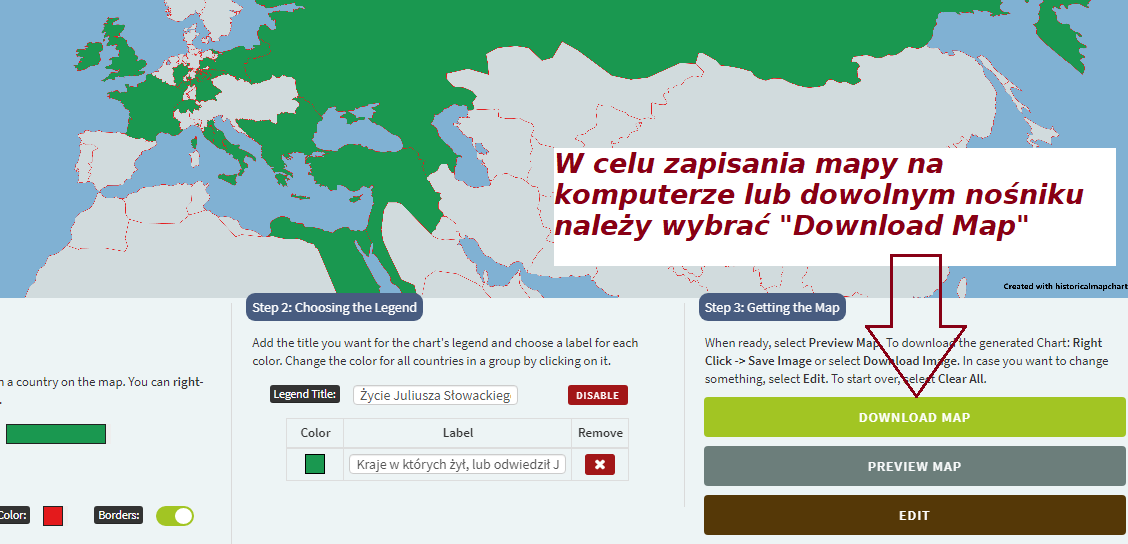 Gotowe! Mapa przedstawiająca kraje istniejące w pierwszej połowie XIX wieku, odwiedzone przez Juliusza Słowackiego
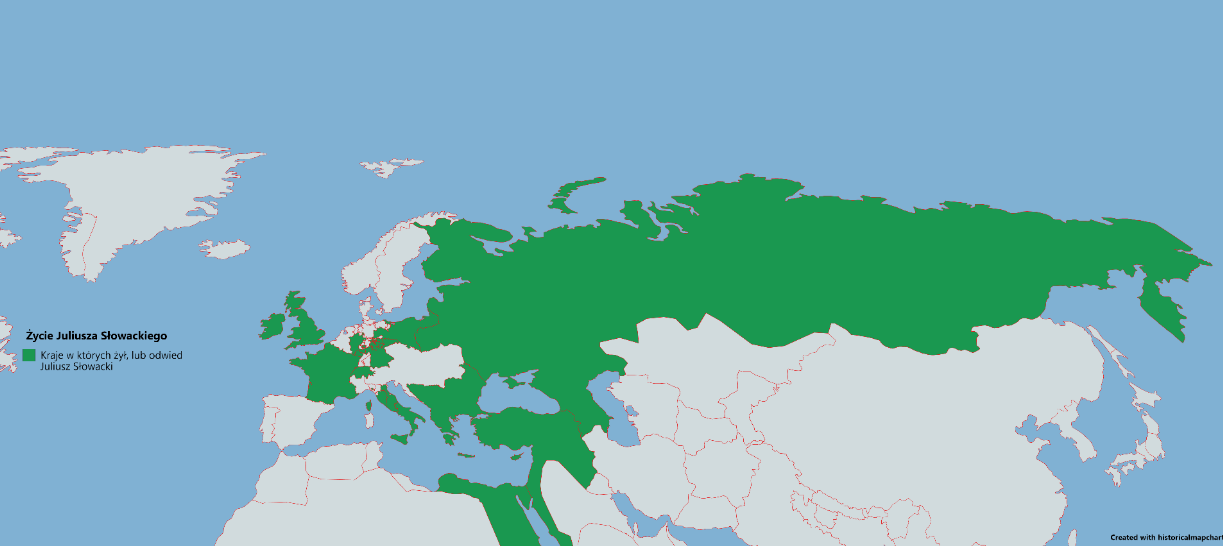 3. Podsumowanie i wnioski
W analogiczny sposób można tworzyć mapy z geografii i poprzez dostosowanie kolorów zlecić pokazanie intensywności występowania danego zjawiska wg krajów; z biologii zaznaczyć kolorem kraje w których występuje dana roślina lub występowania wirusa (np. ZIKA), z języków kraje w których językiem urzędowym jest np. język angielski itp. 
Linki do serwisów:
https://mapchart.net/  - aktualne mapy administracyjne świata, kontynentów i krajów
https://historicalmapchart.net/ - historyczne mapy administracyjne świata, Europy i USA
Warto śledzić oba serwisy, gdyż co jakiś czas pojawiają sie nowe dostępne mapy konturowe.
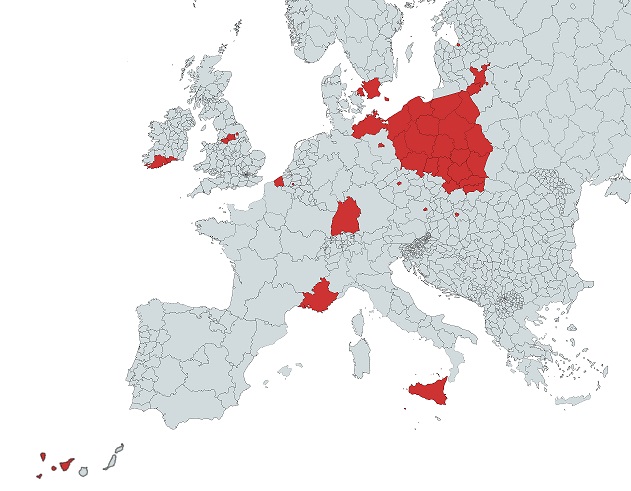 Przykładowa mapa stworzona dzięki narzędziom mapachart.net prezentująca podróże anonimowego członka grupy “Podróże na mapie” na portalu społecznościowym Facebook
Zachęcam do korzystania z łatwych i przyjemnych narzędzi umożliwiających tworzenie własnych map.